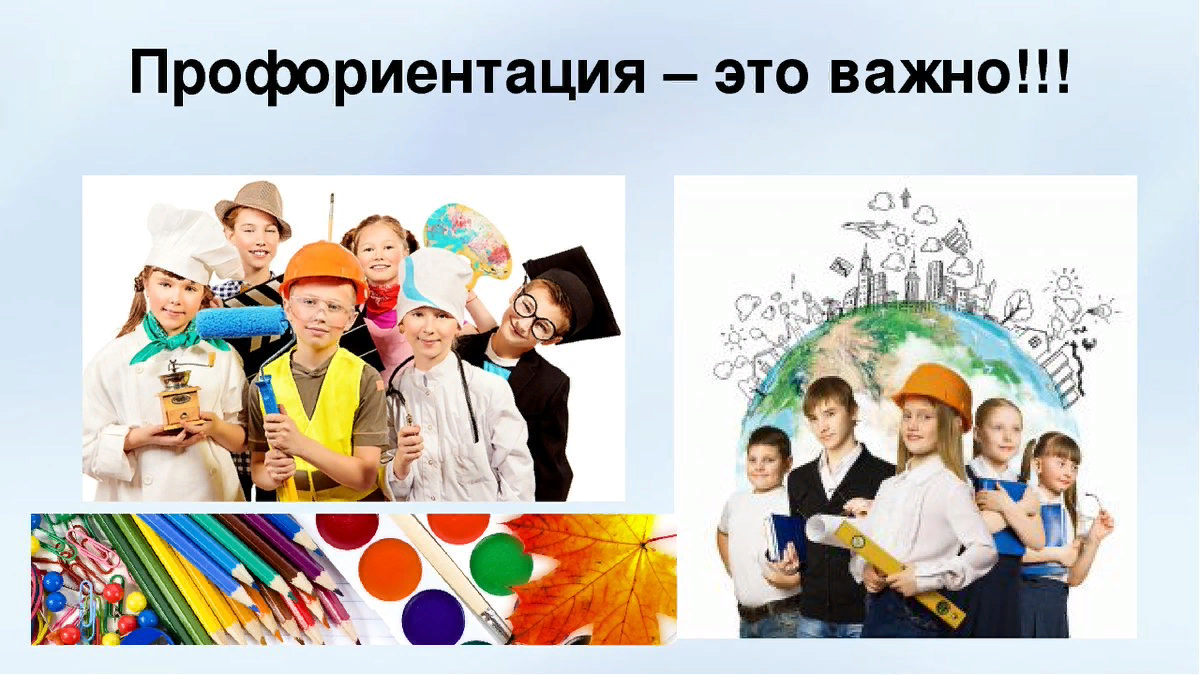 Профориентация в школе
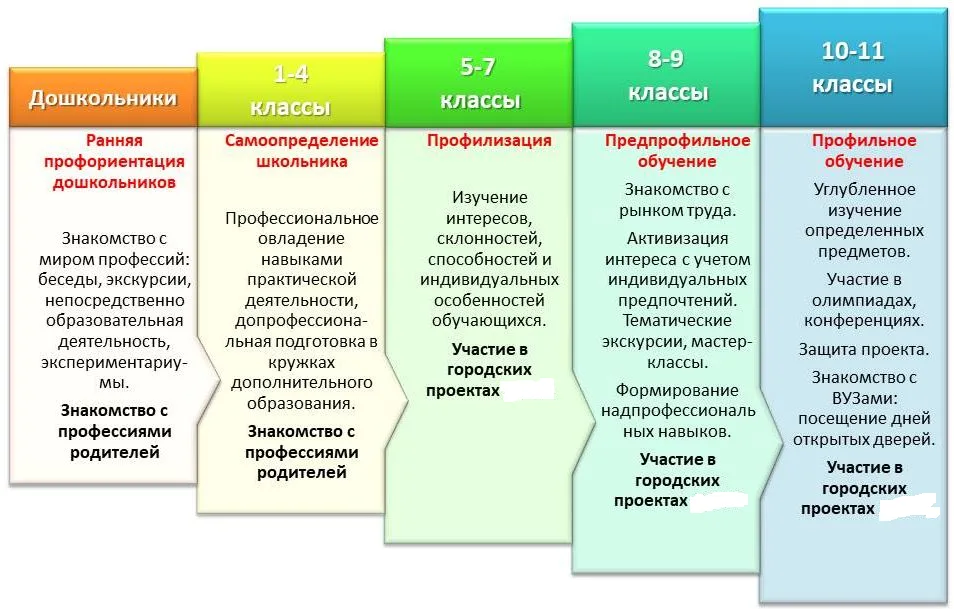 Начальная школа
Средняя школа 5-9 класс
Старшая школа 10-11 класс
Зона успешного выбора